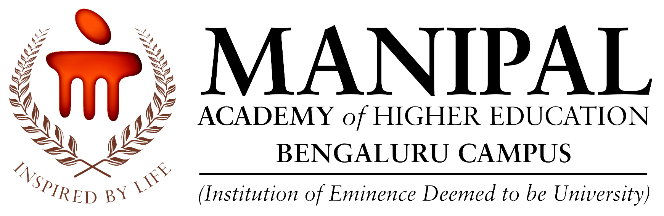 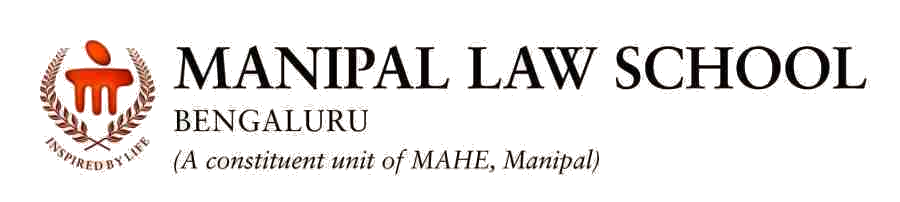 Conference on 
Constructing Legal Foundations;
Navigating the future of Construction Law
LIVE IN PERSON
24th March 2024
Manipal Law School, MAHE, Govindapura, Yelahanka, Bengaluru
Proposed Agenda
Chief Guest:
Justice S Ravindra  Bhat
Registration from 08:30 AM onwards

Inauguration 		9:30 AM 
Welcome address

Panel discussions
Session 1: 10:00 to 11:30 AM
Navigating the Procurement Puzzle
Session 2: 11:45 to 01:15 PM
Mastering Contract Administration; “From Ground-breaking to Handover”

Lunch break (01:15 to 2:00 PM)

Session 3: 02:00 to 03:30 PM
Unravelling Claims; Strategies for Prevention and Resolution
Session 4: 03:45 to 05:15 PM
Dissecting Disputes: A legal Road map
Valedictory Function		05:30 PM

Followed by Gala Dinner!
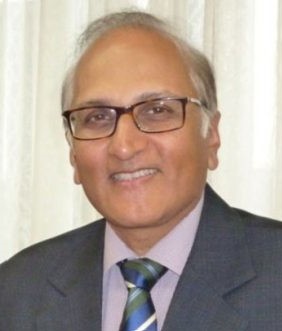 Guest of Honour:  Mr. Ratan K Singh
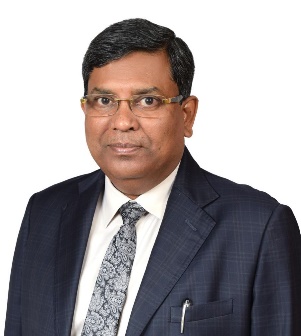 Register your interest here https://forms.gle/Pg8Vn9RK1PUXu5W6A
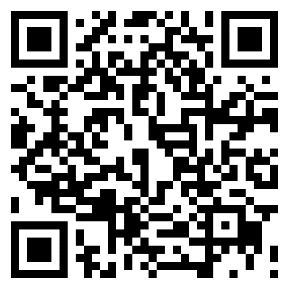 Supporting Organisations
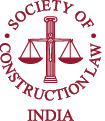 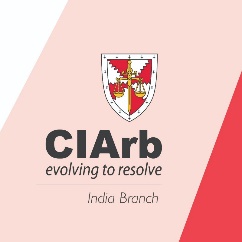 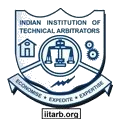 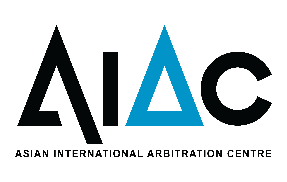 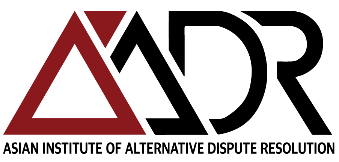 Confirmed Speakers (as of 17th  Feb)
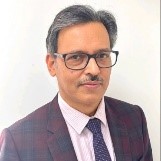 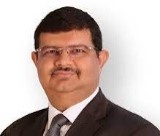 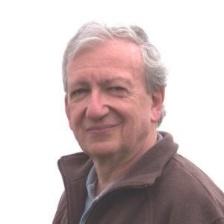 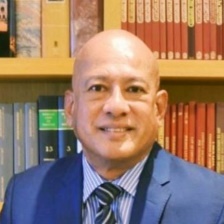 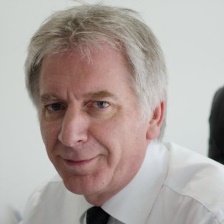 Ganesh Chandra Kabi, 
Arbitrator & Arbitration Counsel
Kabi and Associates
Datuk Sundra Rajoo Director, Asian International Arbitration Centre, Kuala Lumpur
Tejas Karia,
Partner & Head, Arbitration
Shardul Amarchand Mangaldas
Phil Simons
Managing Director
C Cubed Consultants, UAE
Bill McLaughlin, Director of Courses, Advanced Training Services Maidstone, England, UK
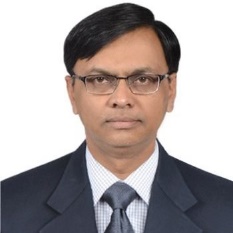 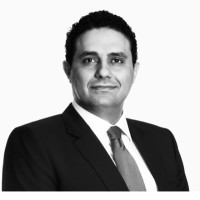 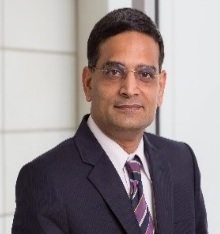 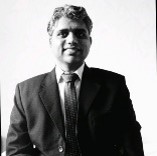 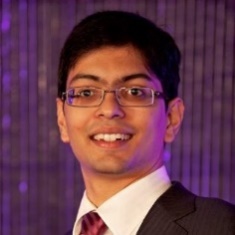 Anirudh Krishnan
Founding Partner
AK Law Chambers
Sampath Raman, 
Operations  Director, 
MACE International Dubai
Dr Sridhar Mothe
Principal Consultant
Mothe Associates
Faisal Attia
Partner, 
Pinsent Masons, 
Dubai
Badri Srinivasan
Senior Manager (Legal)
Directorate General of 
Hydrocarbons, MPNG
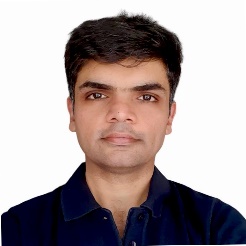 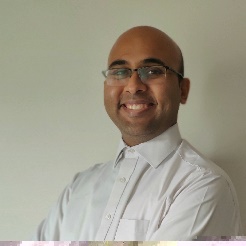 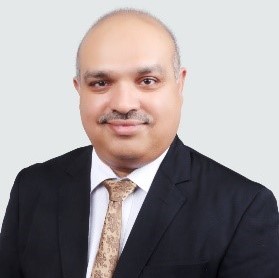 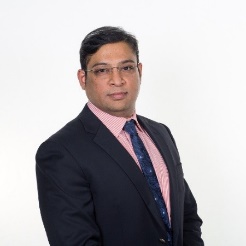 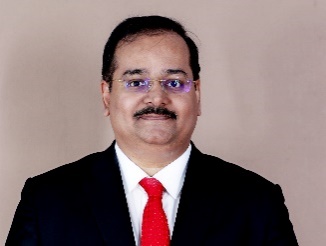 Mustafa Hussain
Director, HKA, UAE
Dr. Pradeep Reddy
Practicing Arbitration
Professional
Ajay Nandalike
Partner, Pragati Law Chambers
Mayank Singh Takur 
Delay Analyst, Masin
Ronak Desai
Head, International
Construction Law Offices
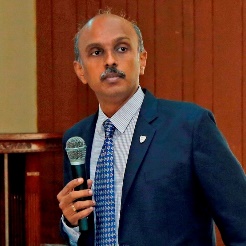 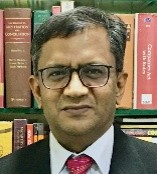 Leading law firms, consultants and government organizations will be attending this event.
If you would like to associate with the conference email us at rama.venkat@manipal.edu or call +91 7358268089
Awaiting confirmation from few more speakers from UK, Singapore and Dubai
Inbavijayan V
Independent  Arbitrator and Mediator
Hasit B Seth
Independent Counsel,
Arbitrator and Mediator
Media Partner
Knowledge Partner
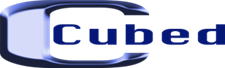 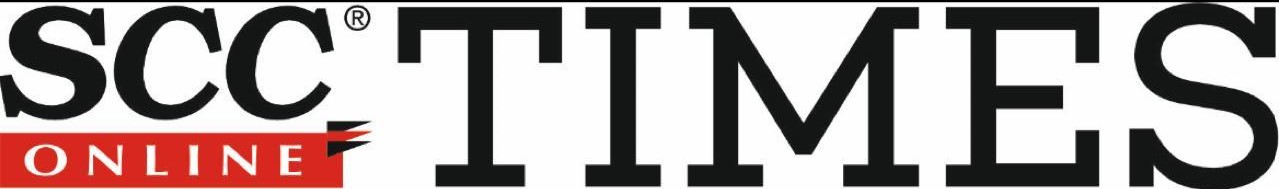 Organising Committee
SCAN & Register
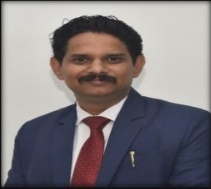 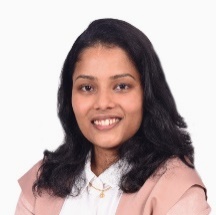 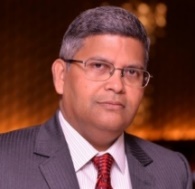 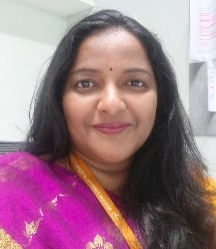 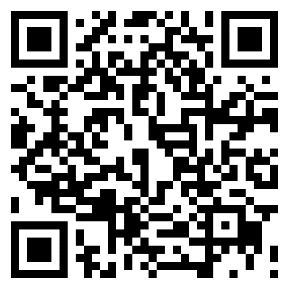 Prof (Dr) Avinash Dadhich, Director, Manipal Law School
Ms. Mohana Potdukhe
Civil Engineer & Lawyer
SCL, India
Prof R Venkat,  
Professor of Practice-Law
Manipal Law School
Dr Anuja S
Associate Professor
Manipal Law School